Round the Clock
Grade 5, Module 6
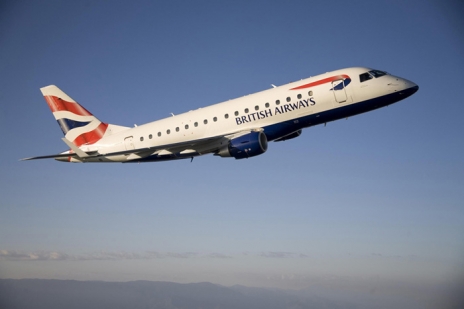 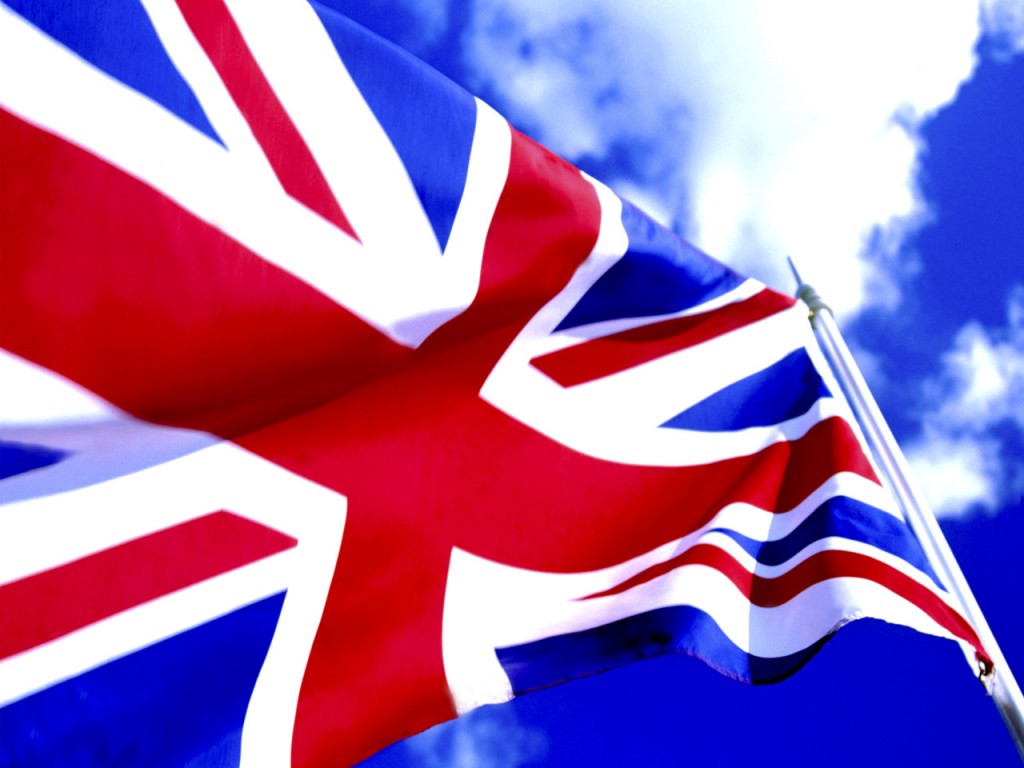 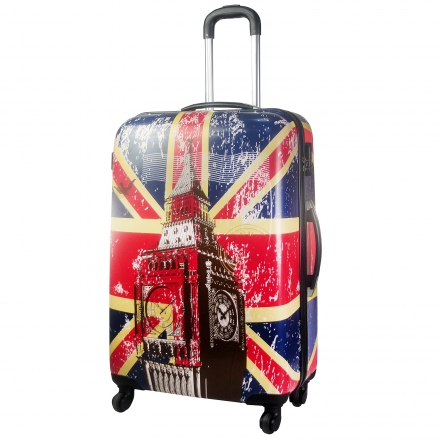 Who is it?
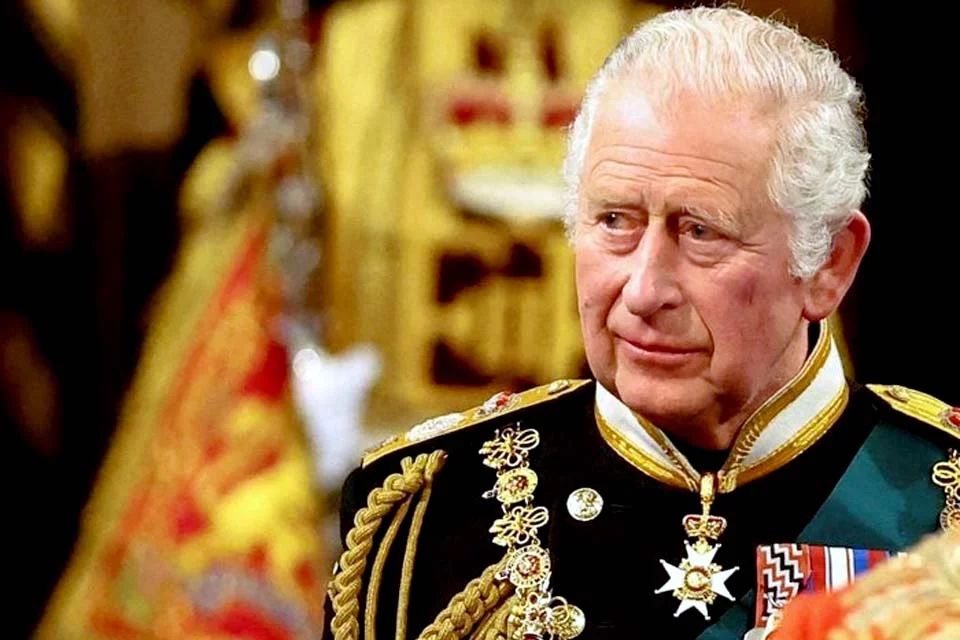 ADVERBS OF FREQUENCY
Always
Usually
Sometimes
Often
TELLING THE TIME
Clock
quarter to
half past
DAY TIME
DAILY ACTIVITIES
in the morning
in the afternoon
in the evening
at night
wake up
have breakfast
eat dinner
QUIZ
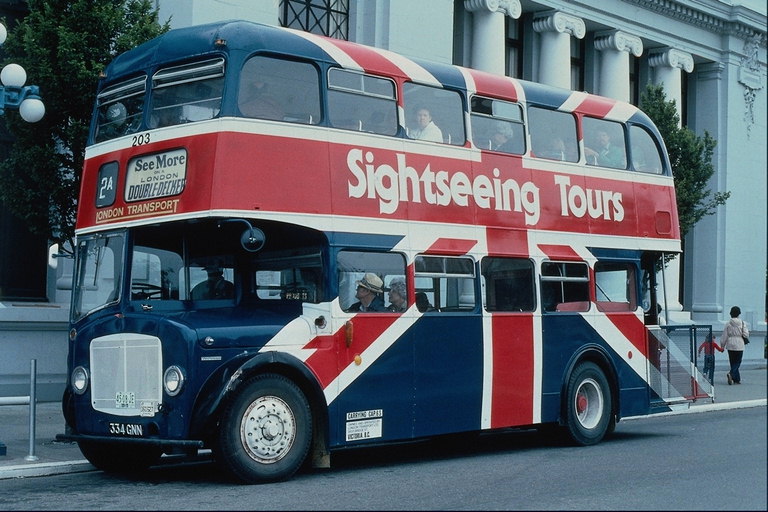 1. There are … regions in the UK.
2
3
4
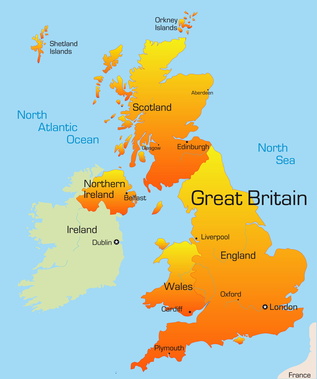 2.The capital of Great Britain is
Cardiff
London
Manchester
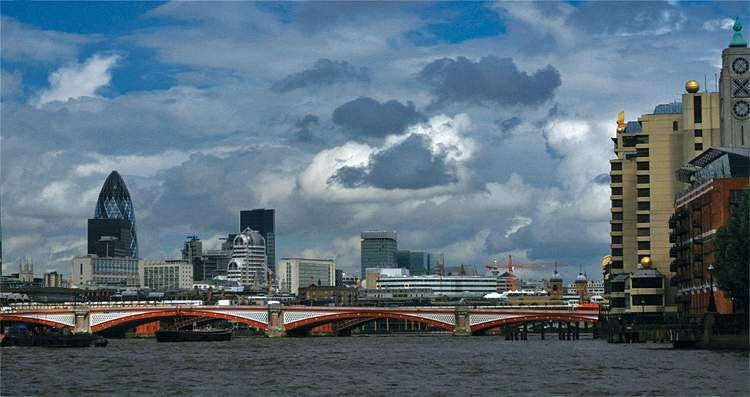 3. The name of the British flag is
The Union Jack
Black Jack
Merry Christmas
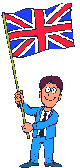 4. How many people live in the UK?
120 million
60 million
30 million
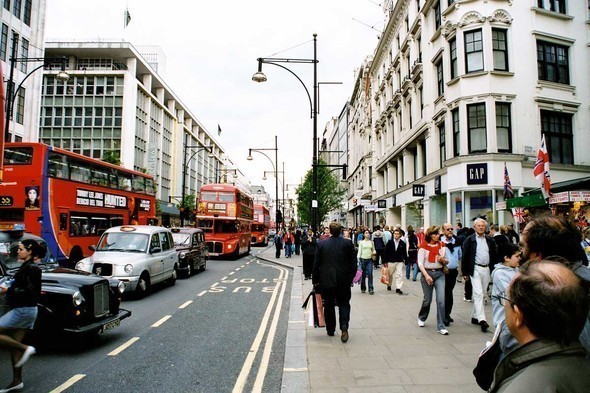 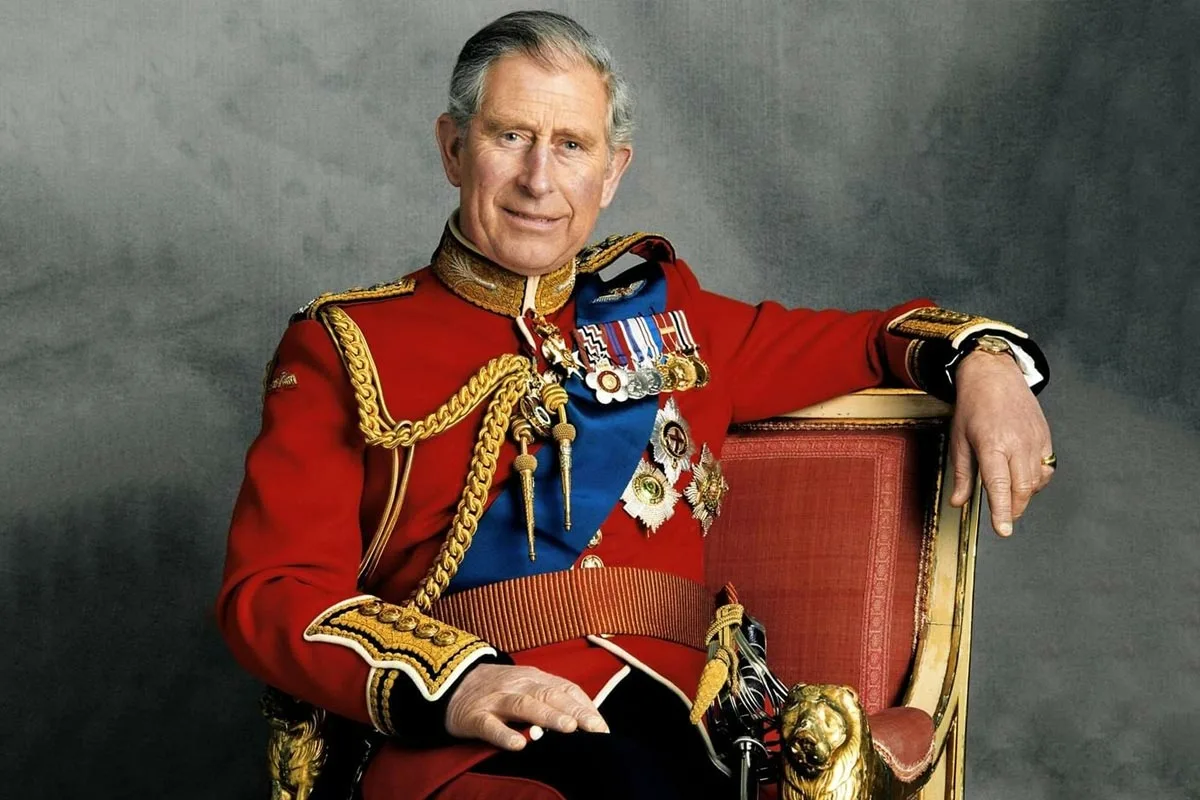 5. The King lives in
Trafalgar Square
Buckingham Palace
The Tower
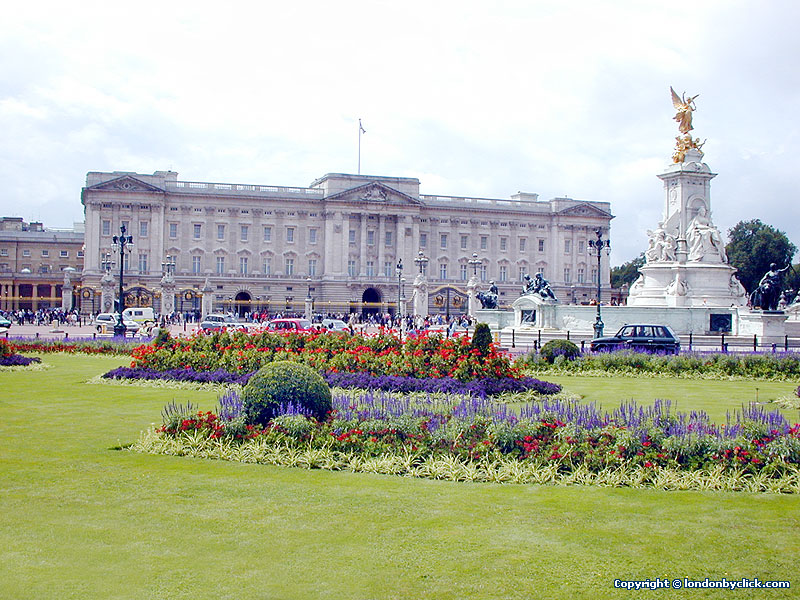 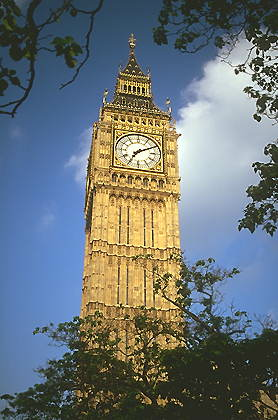 6. Big Ben is
A clock tower
A bell tower
A huge bell
7. What is the typical English dessert?
Chocolate
Sweets
Pudding
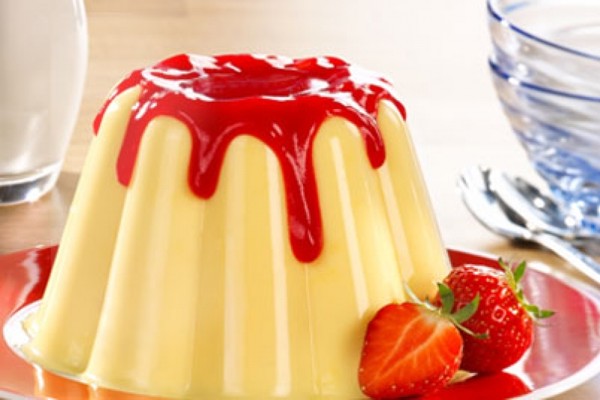 8. What food was invented in England?
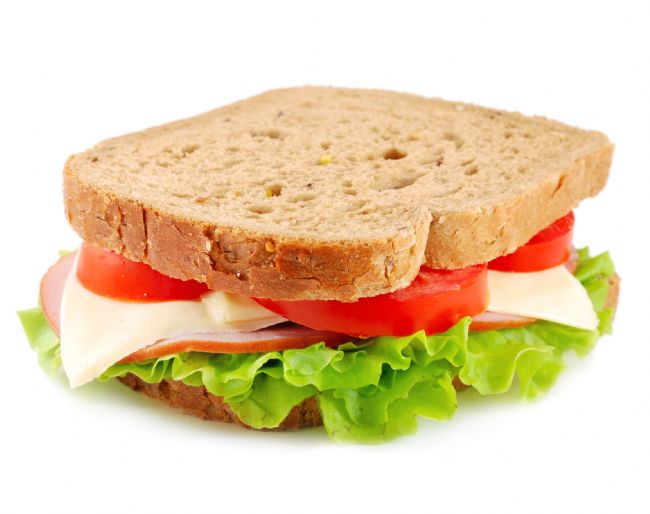 Burger
Sandwich
Pancakes
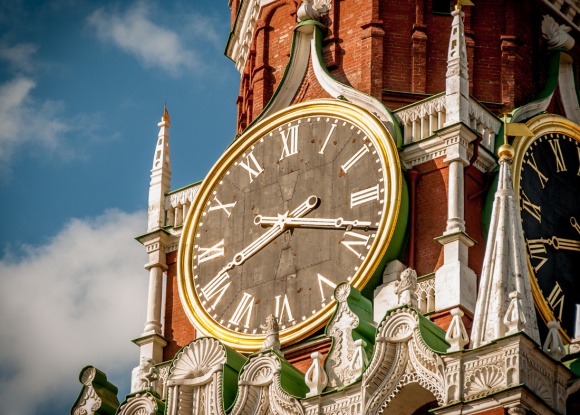 Mark the statements TRUE or FALSE
The name of the clock is Kuranti. _____________________
The clock is placed on the Spasskaya Tower in the capital of Russia. __________________
The clock is new. __________________
The clock face is huge. _____________
The clock doesn’t tell accurate time. __________________
On New Year's Eve Kuranti strike 12 times. __________
There is one clock face on the Spasskaya Tower.______
Listen and fill in the blanks
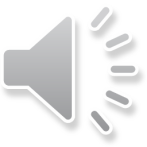 The Spasskaya Tower (Спасская башня) is the main tower of the __________ Kremlin, which overlooks the _______ Square. 
         The Spasskaya Tower was built in 1491 by the ___________ architect Pietro Antonio Solari. The tower’s name comes from the icon (икона) of Spas Nerukotvorny (Спас Нерукотворный), which was placed (поместили) on the tower in 1658. The tower is _________ meters high. 
         The Kremlin Clock (Kuranti) is a Russia’s most_________ clock on the Spasskaya Tower of the Moscow Kremlin. The first clock on the Spasskaya Tower was placed in 1491 and the present Kremlin chimes (Кремлёвские куранты) were installed (установлены) in _______. The clock tells ____________ Moscow Time. On New Year's Eve  Kuranti strike 12 times. All people are patiently waiting (ждут) for in front of the _____and with champagne in their hands.
        The Kremlin clock face is 6.12 meters wide. There are clock faces on all four sides of the Spasskaya tower. The Roman numerals (цифры) are 0.72 m tall. The length of the hour hand is 2.97 meters long, and the minute hand is 3.27 meters long. The total weight (вес) of the clock and the bells is _____ tons.
Moscow
Red
Italian
71
famous
1851
official
TV
25
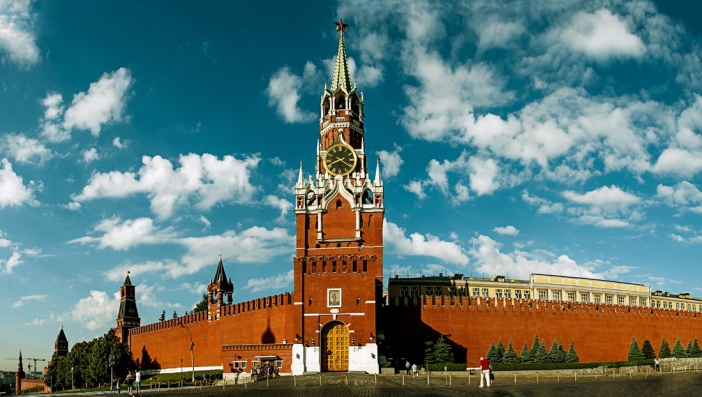 Read and complete the fact file.
The Spasskaya Tower
MOSCOW, Red Square
Italian architect Pietro Antonio Solari
1491
71
The Kremlin Clock
tells official Moscow Time
6.12 meters wide
2.97 meters long
3.27 meters long
25 tons
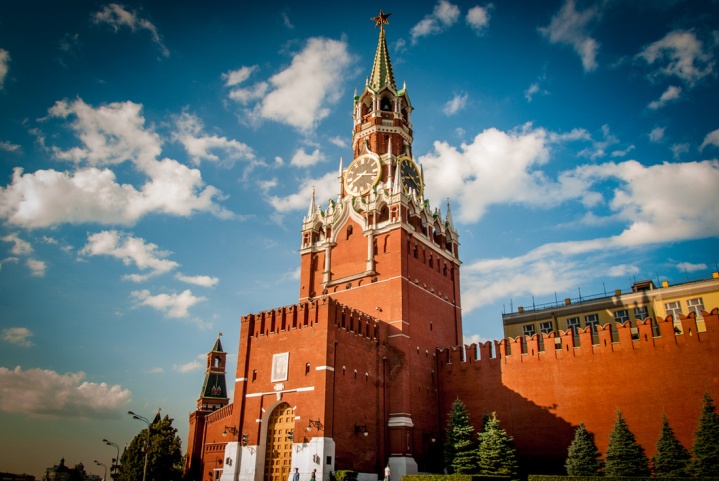 Read and compare.
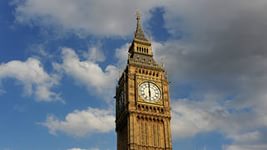 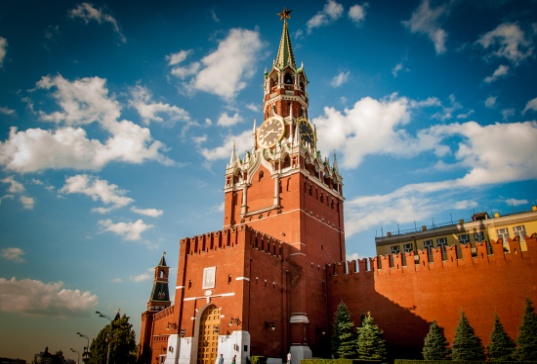 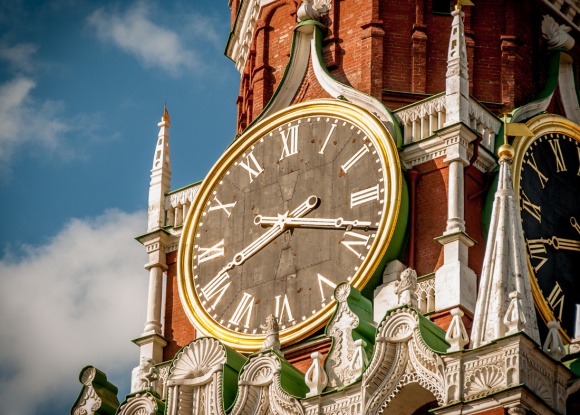 Mark the statements TRUE or FALSE
The name of the clock is Kuranti. _____________________
The clock is placed on the Spasskaya Tower in the capital of Russia. __________________
The clock is new. __________________
The clock face is huge. _____________
The clock doesn’t tell accurate time. __________________
On New Year's Eve Kuranti strike 12 times. __________
There is one clock face on the Spasskaya Tower.______
T
T
F
T
F
T
F
Cinquain
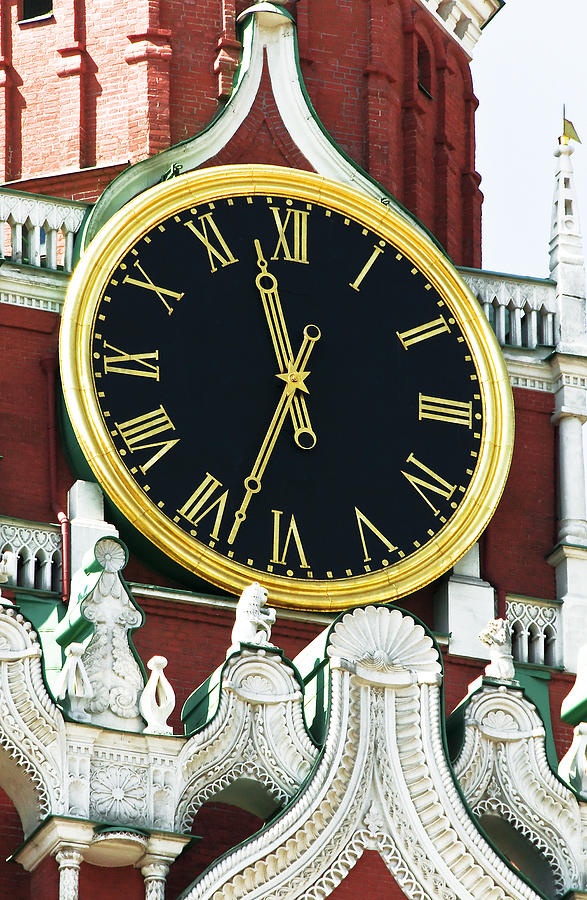 “The Kremlin Clock”
Thank you very much!
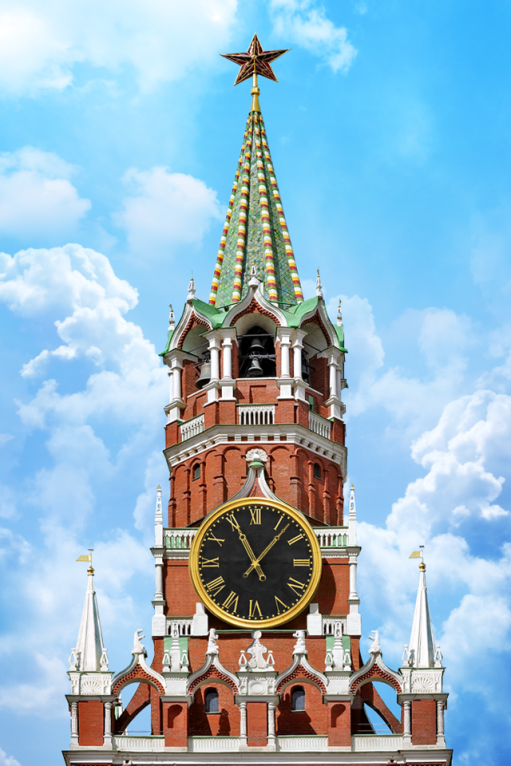 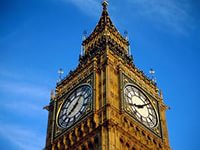